The 2017-18 Educator Supply & Demand Report (and the Organization Behind It*)
*American Association for Employment in Education
Positively impacting education through professional connections
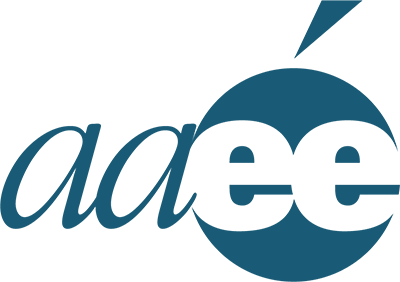 My Background
Tim Neubert
Worked in education since 1997, primarily PK-12 human resources
CUSD 200 (Wheaton, IL)
CUSD 303 (St. Charles, IL)
CUSD 308 (Oswego, IL)
Became Executive Director of American Association for Employment in Education (AAEE) in January 2018
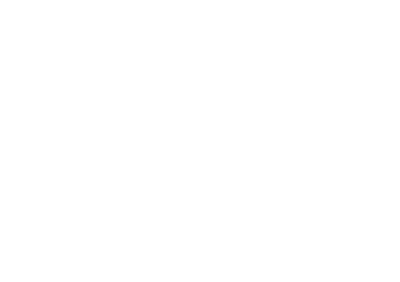 www.             .org
About AAEE
Since 1934 (ASCUS until 1996)
Based in Sycamore, Illinois since 2018
501(c)(3) non-profit professional association
Member institutions (P-20) in 46 states
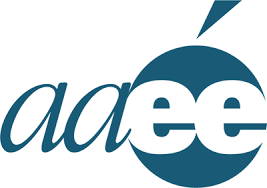 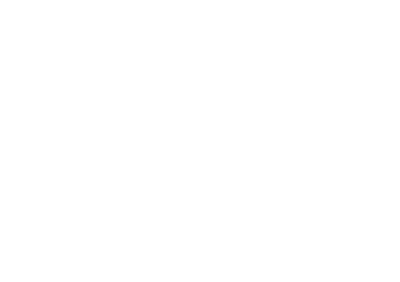 www.             .org
[Speaker Notes: ASCUS (Association for School, College, and University Staffing).]
Job Search Handbook for Educators
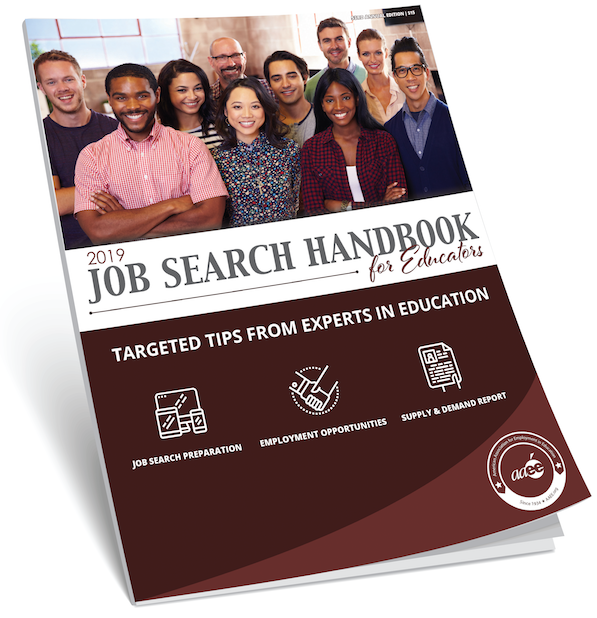 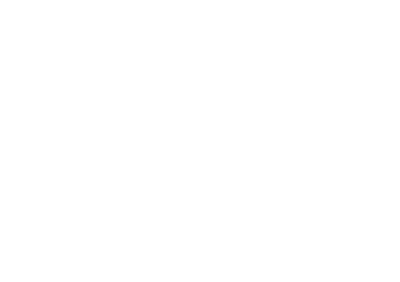 www.             .org
[Speaker Notes: Since 1966. Distribution of approximately 50,000 prospective teachers, primarily via bulk institutional purchases.]
Annual Conference and Education Career Fair
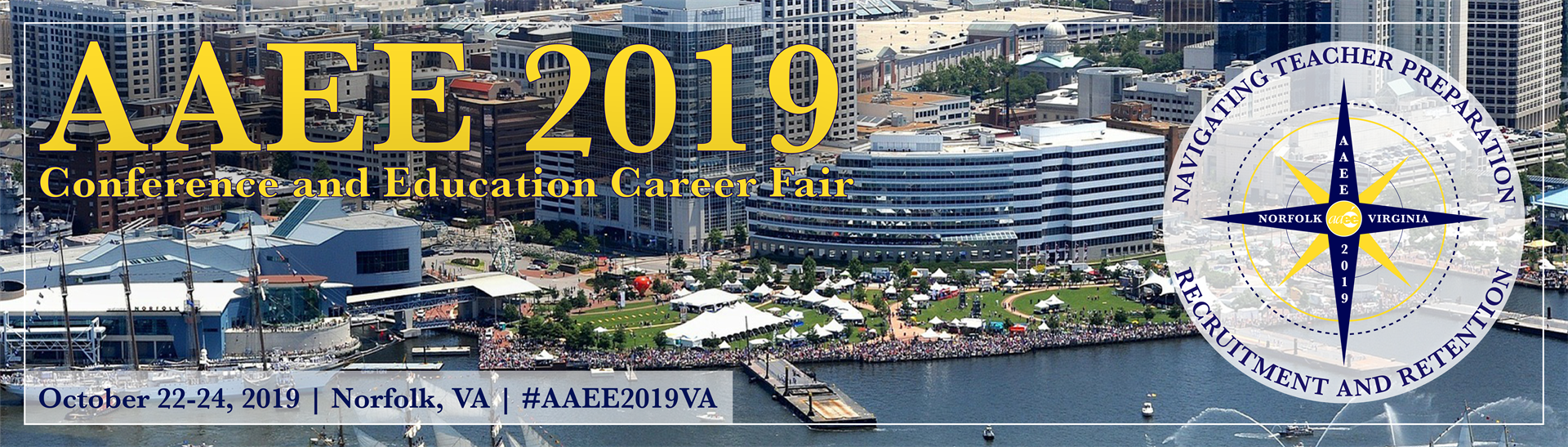 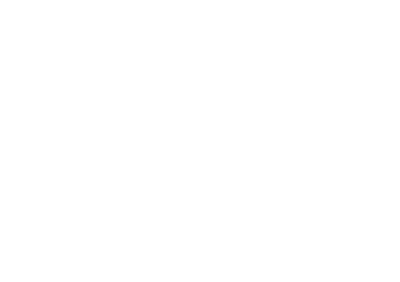 www.             .org
[Speaker Notes: Professional development, networking, and a teacher job fair.]
Summer Job Fair for Teachers
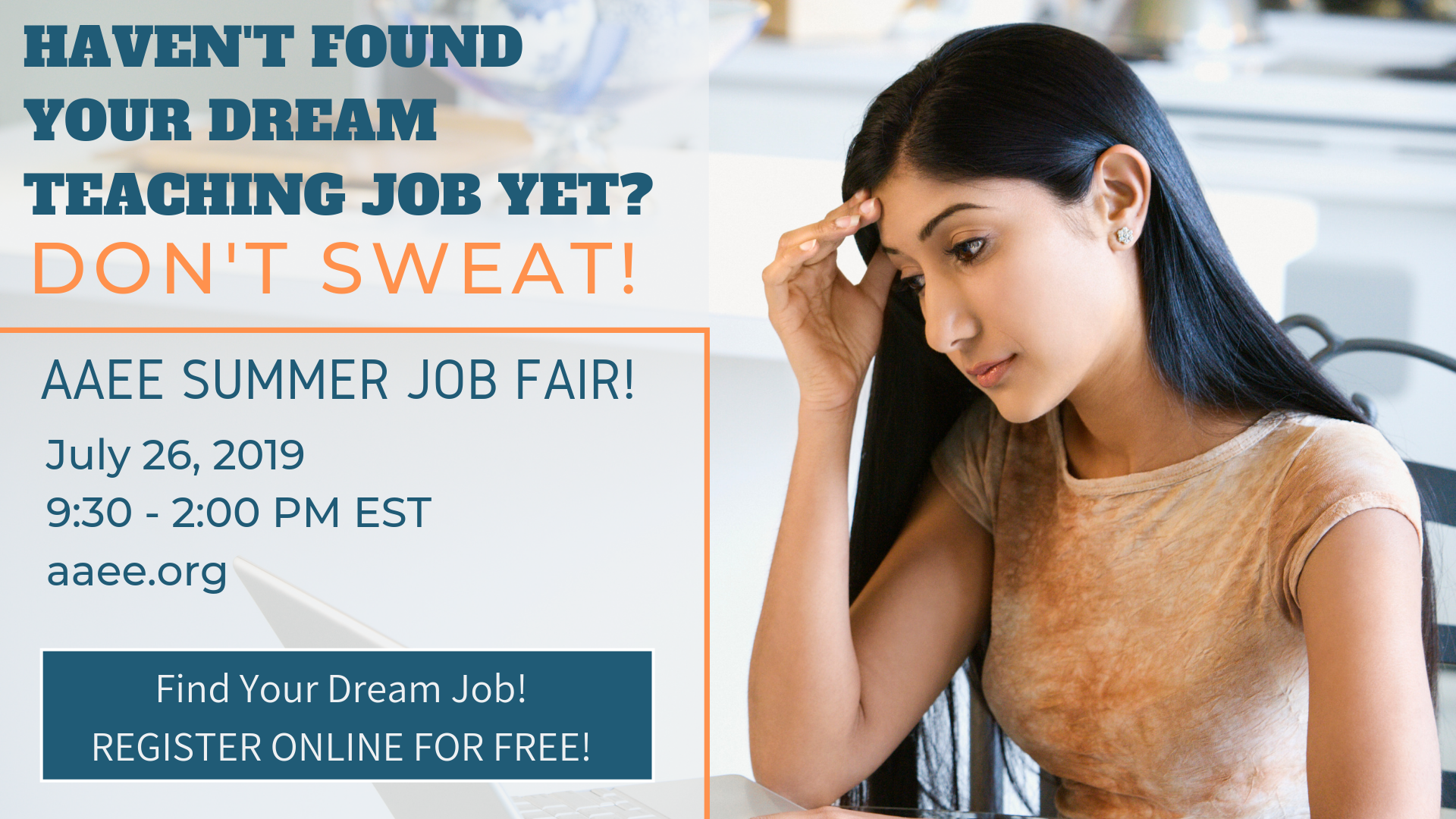 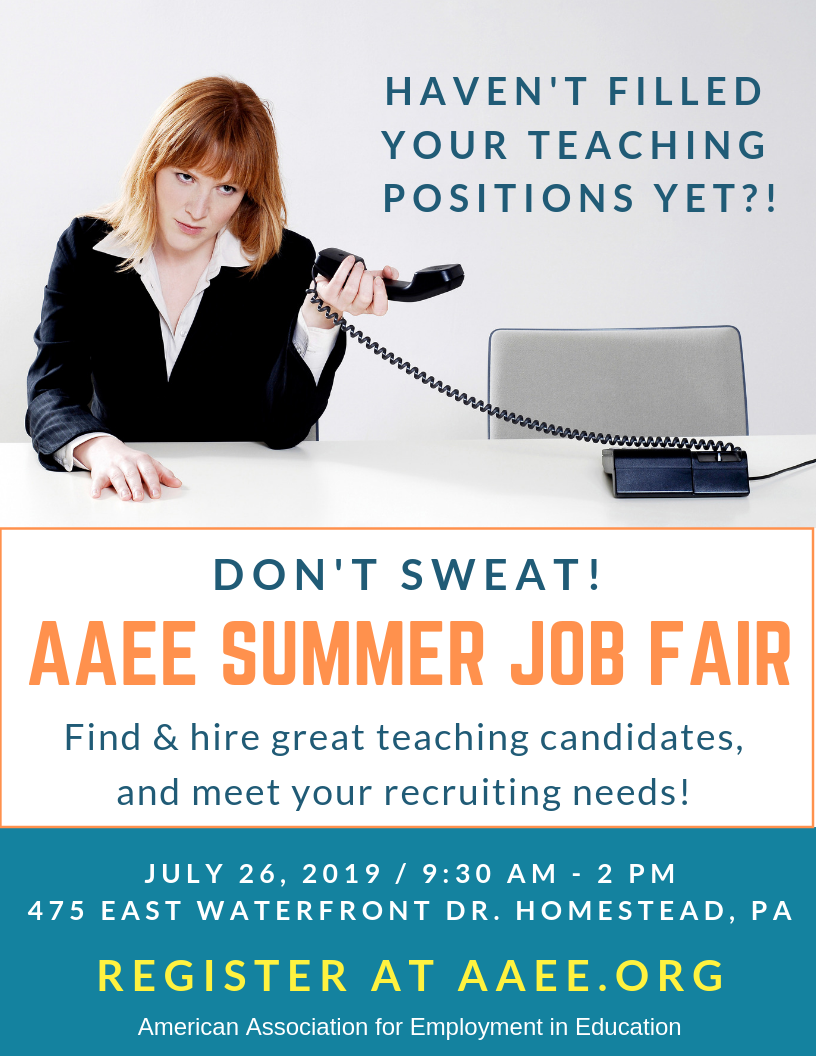 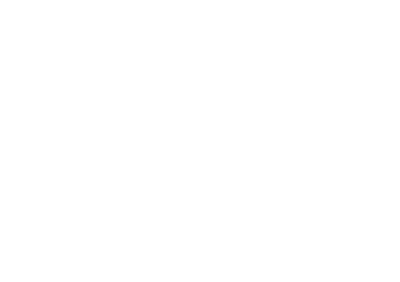 www.             .org
[Speaker Notes: Another opportunity to match school district employers and prospective teachers!]
Professional Development Webinars
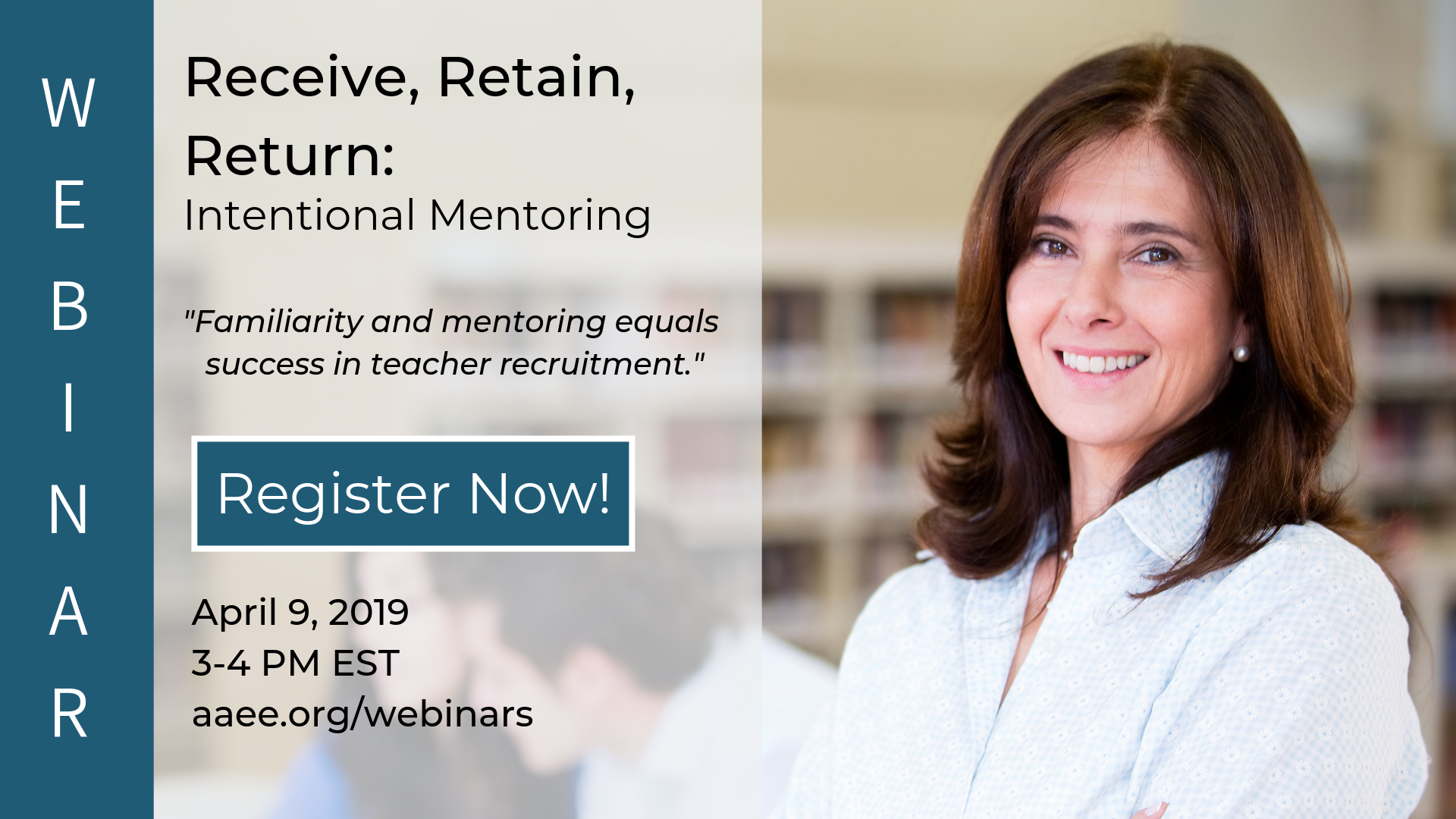 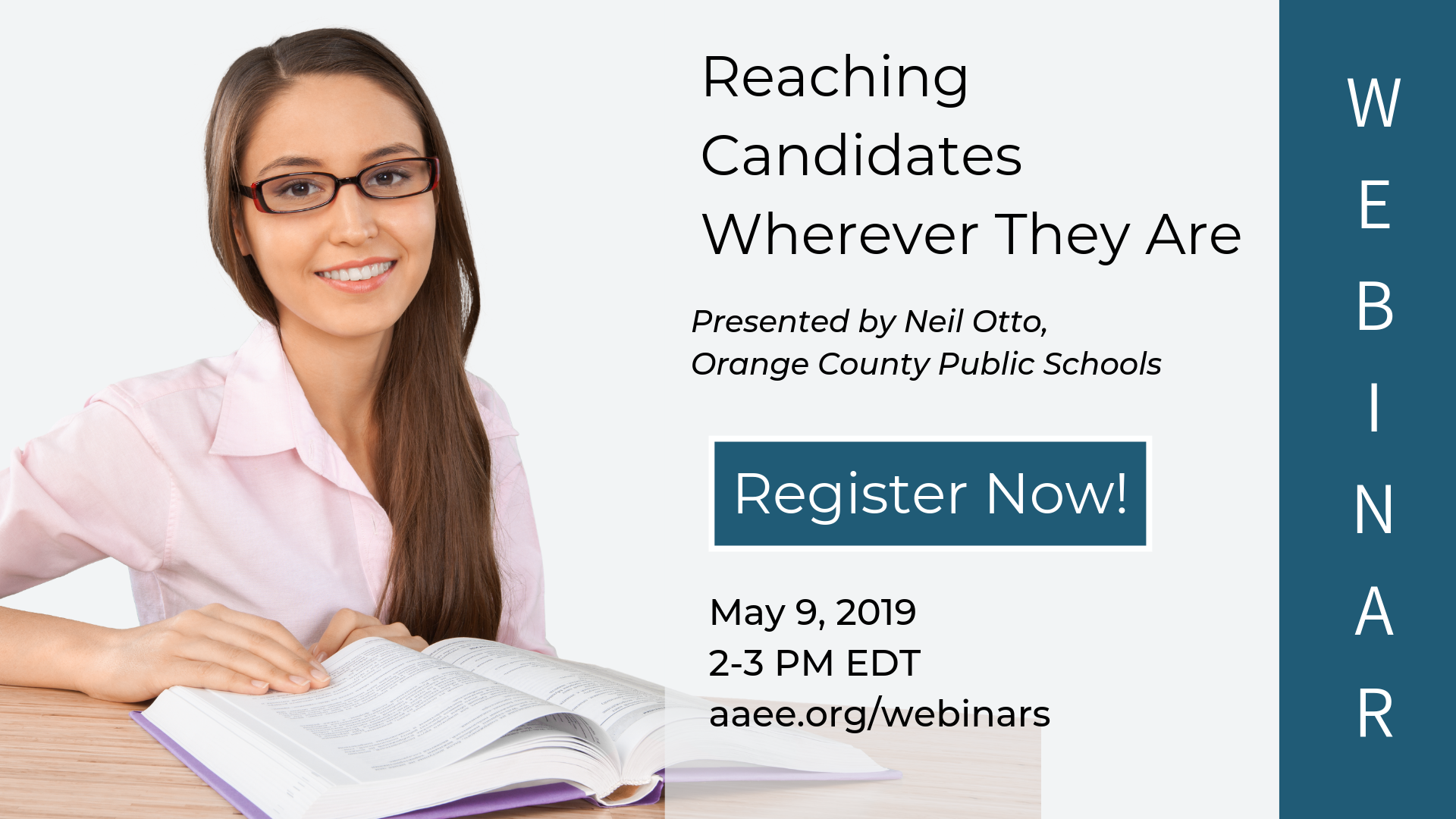 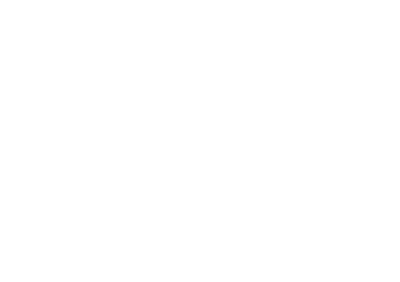 www.             .org
[Speaker Notes: Webinars relevant to PK-12 teacher preparation, recruitment, and retention.]
Janice S. Jones Scholarship for Critical Need Teachers
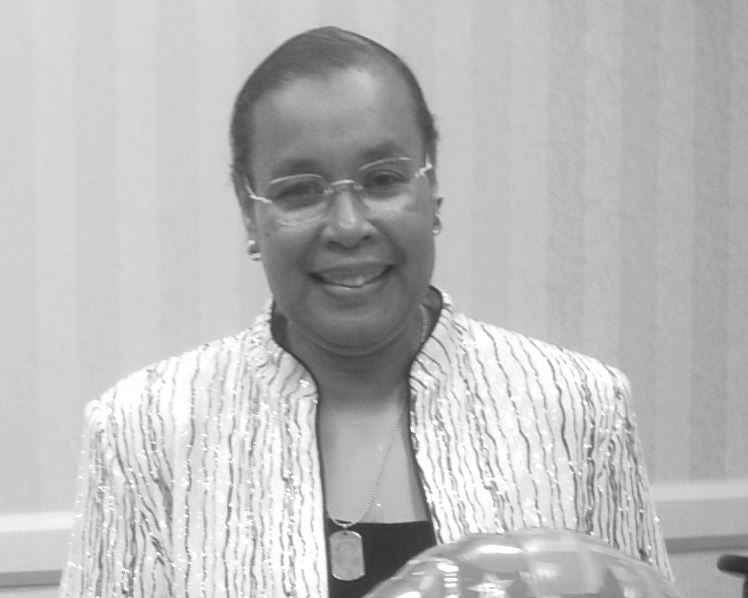 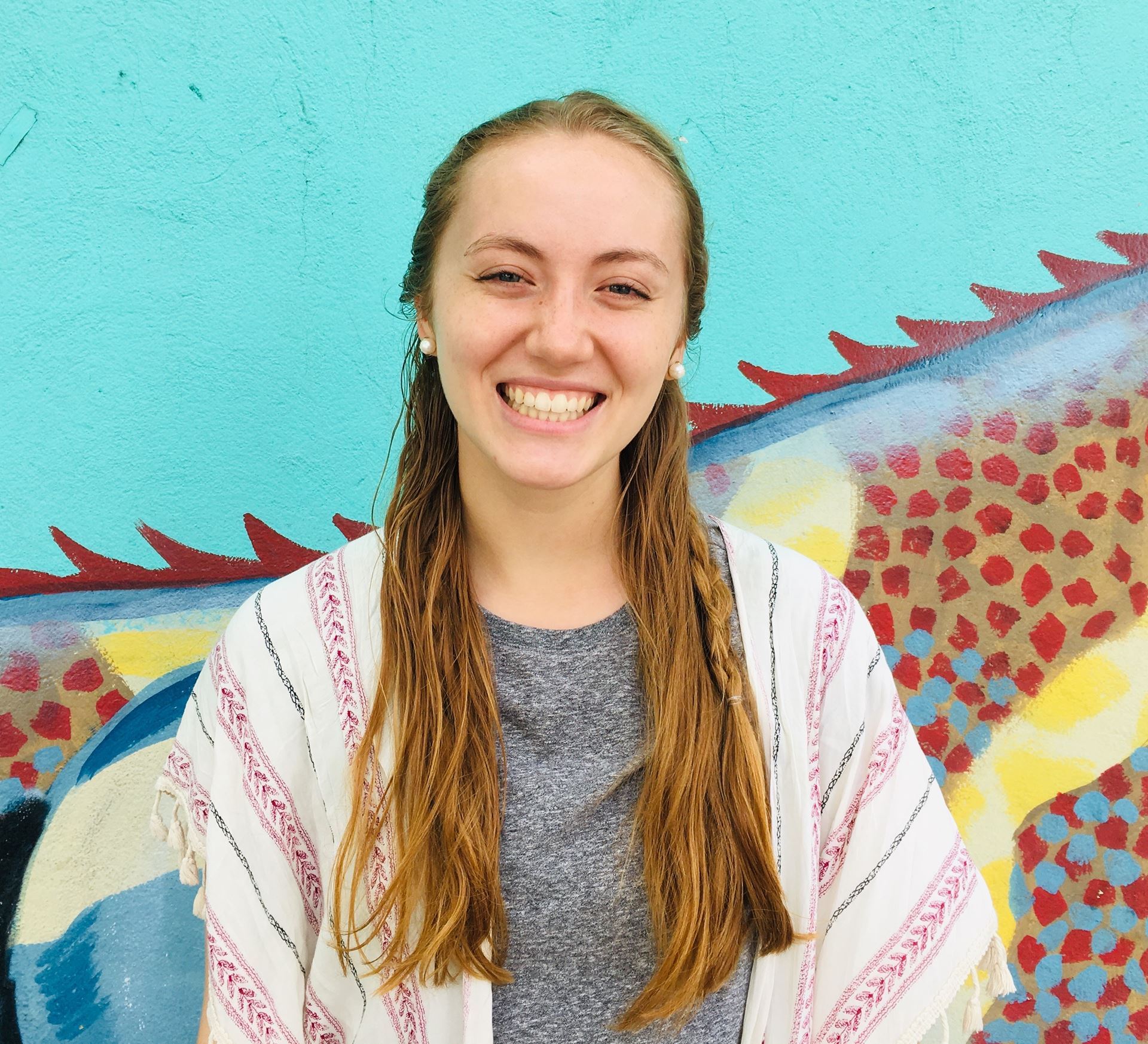 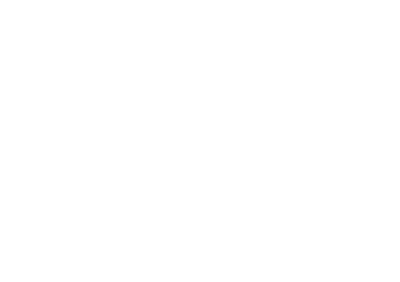 www.             .org
[Speaker Notes: Since 2005. Former AAEE Board President. Allison Moga, originally from Royalton, Minnesota is currently pursuing a dual degree in Spanish Education and Teaching English as a Second Language with a double minor in Music and Bilingual/Bicultural Education from Winona State University.]
Educator Supply and Demand Report
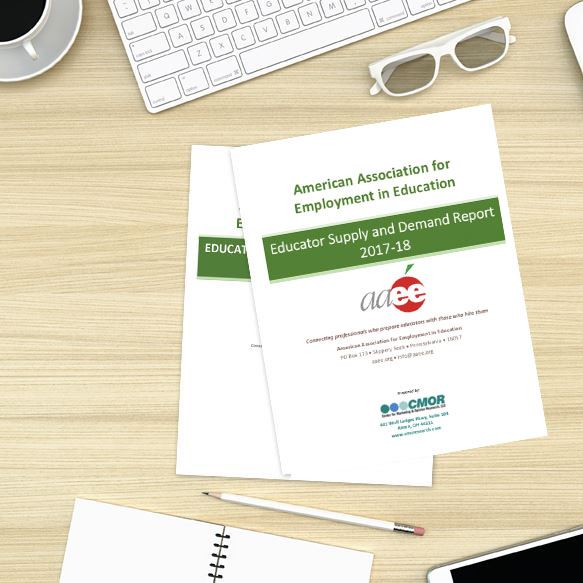 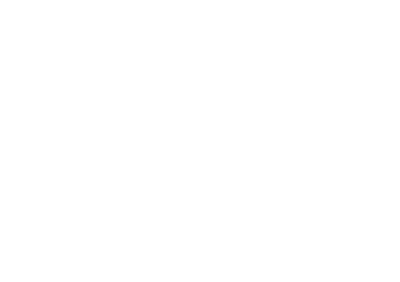 www.             .org
[Speaker Notes: Since 1981.]
About the Educator Supply & Demand Report
Based on a survey of universities, colleges, and school districts throughout the U.S.
Contracted with Center for Marketing & Opinion Research (CMOR)
59 certification fields included in 2017-18 survey
Collection of both data and perceptions
Participation is free (and includes free electronic copy of May report)
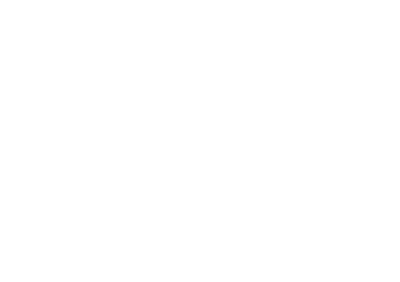 www.             .org
Highlights I’ll Review Today
Level of agreement among institutions about educator supply and demand
Current shortage areas
Current surplus areas
Shifts in preparation program enrollment
Impact of candidate behaviors and difficulties
Experience in Illinois and surrounding states
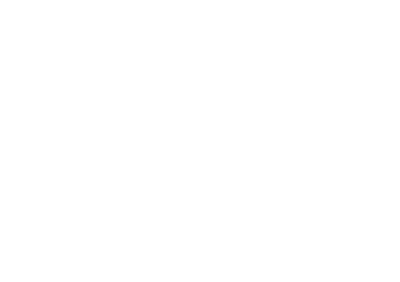 www.             .org
[Speaker Notes: Won’t be able to cover entire 40-page report today, but focus on these questions…]
What is the overall level of agreement between colleges/universities and school districts regarding PK-12 educator supply and demand?
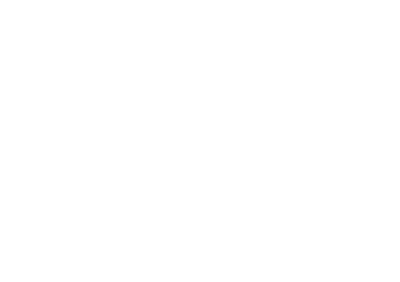 www.             .org
63%
IHEs See More Balance Than Districts
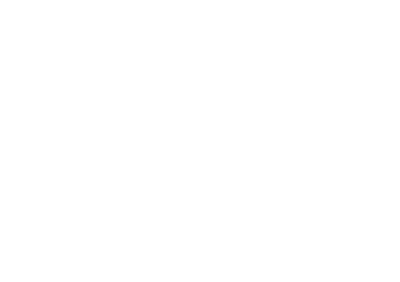 www.             .org
[Speaker Notes: Page 8 (Colleges/Universities and Districts). 63% overall agreement between groups (37 subject areas). What’s the trend? Similar for 16-17 (66%), but increased for 18-19 (75%).]
Growing Disagreement About Challenges
3 = Big challenge, 2 = Moderate challenge, 1 = Small challenge, 0 = Not a challenge
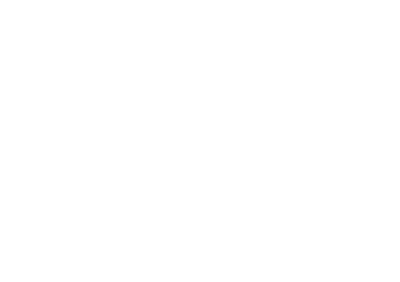 www.             .org
[Speaker Notes: Page 8, 9, and 20 (with data from other years). Colleges/Universities seem to believe finding candidates for open positions is less (!) of a challenge, while School Districts have been steady (and high).]
What are the current (and potentially future) teacher shortage areas for the U.S. as a whole?
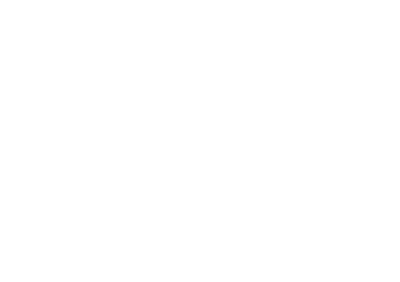 www.             .org
[Speaker Notes: In the interest of time…focus on “Considerable Shortage” and surplus areas]
“Considerable Shortage” Areas of Agreement
8 areas of agreement between higher education and school districts
Science – Physics
Special Education
Cognitive Disorders*
Emotion/Behavior Disorders*
Learning Disability* 
Mild/Moderate Disabilities*
Multicategorical
Severe/Profound*
Visually Impaired*
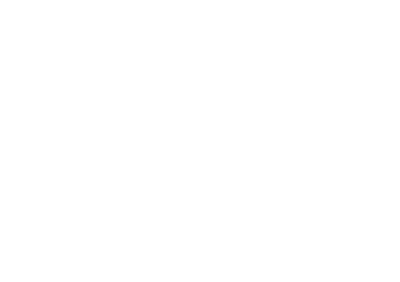 www.             .org
[Speaker Notes: Pages 6 and 11 (Colleges/Universities and School Districts). * Very few institutions (20% or fewer) offer these programs. Why?]
School Districts: Considerable Shortages, Cont.
Audiology*
Bilingual Education/ Multicultural
Dual Certification (General & Special Education
Languages – Chinese
Languages – Greek, Latin*
Languages – Japanese*

Languages – Other*
Math
Science – Chemistry
Special Ed - Early Childhood
Special Ed - Hearing Impaired*
Speech Pathology
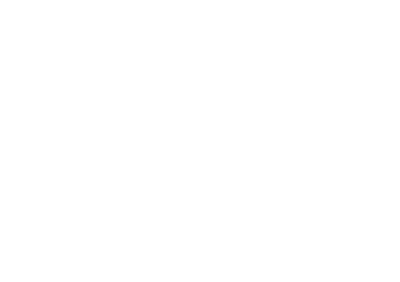 www.             .org
[Speaker Notes: Page 6 (Colleges/Universities and School Districts) and page 11 (Colleges/Universities). * Very few institutions (20% or fewer) offer these programs. Why?]
What teacher surplus areas still remain, if any?
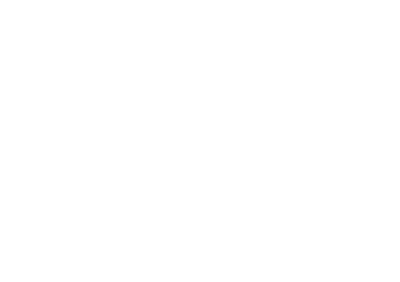 www.             .org
Surplus Areas, According to School Districts
Physical Education
School districts reported “some surplus” every year since 2013-2014
Colleges/universities reported “some surplus” from 2013-2014 until 2017-2018
Social Studies Education
School districts reported “some surplus” every year since 2013-2014
Colleges/universities reported “some surplus” from 2013-2014 until 2017-2018


NOTE: Colleges reported zero areas of surplus in 2017-2018 survey
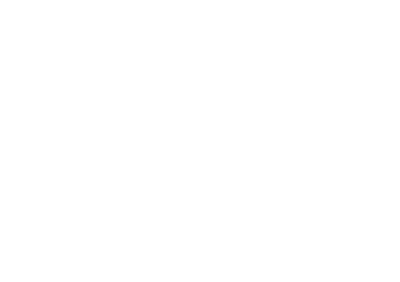 www.             .org
[Speaker Notes: Page 6 (Colleges/Universities and School Districts) and page 11 (Colleges/Universities). Colleges now see PE and SS as “balanced” fields. Physical Education and Social Studies Education continue to be among top 5 of all programs offered.]
In what areas is teacher supply and demand most out of alignment?
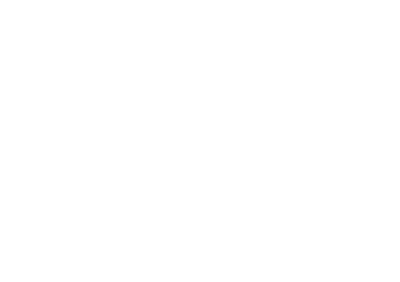 www.             .org
Out of Alignment (Demand vs. Opportunity)
Colleges and Universities:
Agriculture Education
Audiology
Family and Consumer Science
Gifted/Talented Education
Languages – Other
Reading Diagnostician
School Nursing
Special Education – Cognitive Disorders
Special Education – Emotion/Behavior Disorders
Special Education – Hearing Impaired
Special Education – Learning Disability
Special Education – Mild/Moderate Disabilities
Special Education – Severe/Profound
Special Education – Visually Impaired
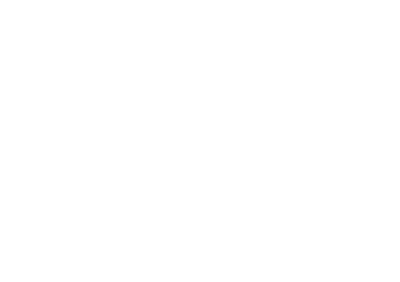 www.             .org
[Speaker Notes: Page 17. All areas where demand exceeds supply (zero areas where supply exceeds demand). The lower program appears in the grid, the fewer institutions offer training in it, and therefore the lower the opportunity of a future educator to obtain training in that field.]
Out of Alignment (Demand vs. Opportunity)
School Districts agree with previous list, but also add:
Computer Science Education
Languages – Greek, Latin
Languages – Japanese
Library Science/Media Technology
Occupational Therapy
Physical Therapy
School Social Work
Social Studies Education (low demand, high opportunity for prep)
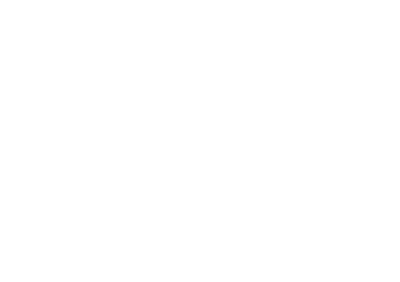 www.             .org
[Speaker Notes: Page 24. The lower program appears in the grid, the fewer institutions offer training in it, and therefore the lower the opportunity of a future educator to obtain training in that field. Social Studies Education is the one area where demand is low, but opportunity is high (many institutions offer training in it).]
What changes are we seeing in terms of overall enrollment in teacher preparation programs?
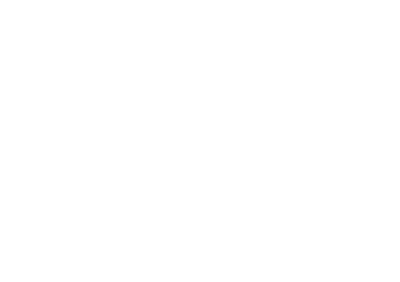 www.             .org
Program Enrollment and Hiring: Ups and Downs
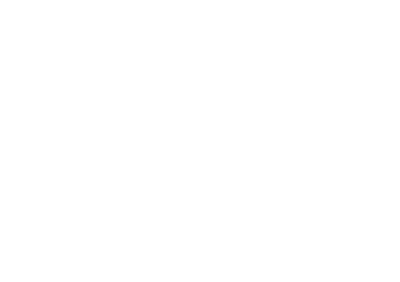 www.             .org
[Speaker Notes: Page 9 (Colleges/Universities): Has enrollment for each degree program increased, remained about the same, or decreased in the past year?  Page 18 (School Districts): Approximately what percentage of the teachers hired in the past year have: Traditional preparation – College/University coursework plus completed licensure; Non-traditional preparation – alternative certification programs, subject matter experts without pedagogy, temporary or provisional certification; Emergency hires – without licensure or background in teaching?

Districts still hiring 84% with traditional preparation, but…]
Seeking Alternative Options to Find Candidates
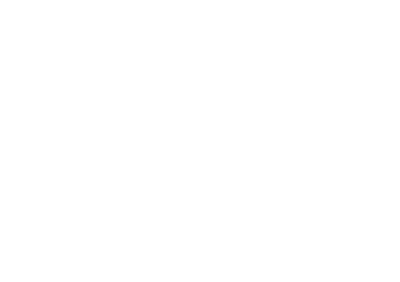 www.             .org
[Speaker Notes: See page 18 (School Districts).]
How significant are district funding challenges to teaching opportunities?
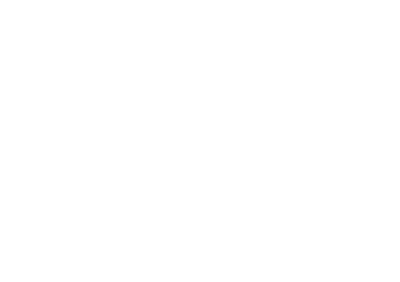 www.             .org
Challenge of Decreased District Funding
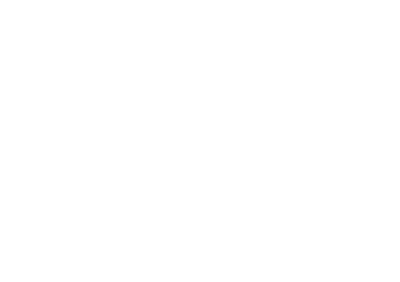 www.             .org
[Speaker Notes: Page 27 (Colleges/Universities) and page 34 (School Districts).]
How are candidate behaviors and difficulties contributing to issues of supply and demand?
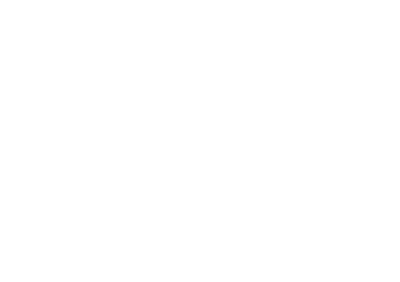 www.             .org
Candidate Behaviors/Difficulties, According to IHEs
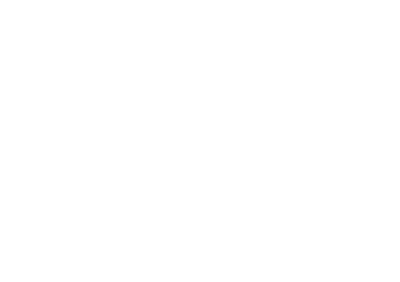 www.             .org
[Speaker Notes: Page 9 (Colleges and Universities). What other reasons have made it difficult for qualified candidates from your institution to find teaching positions? (Aside from district funding issues, districts not hiring or replacing vacancies, too many candidates for open positions, or candidates not earning multiple credentials.)]
How does the experience in this region compare to the nation?
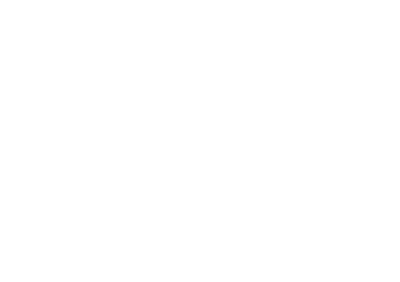 www.             .org
[Speaker Notes: Insufficient survey responses to generate state-specific data.]
AAEE Regions
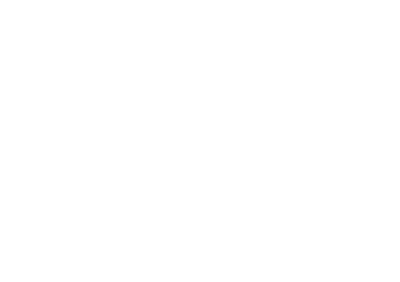 www.             .org
[Speaker Notes: AAEE has 9 U.S. regions, plus International. Iowa is in our Great Plains/Midwest region, but adjacent to our Great Lakes region.]
17-18 Supply & Demand: Great Plains/Midwest
Considerable Shortage (19 subjects):
Bilingual Education/Multicultural
Languages – Chinese
Languages – Classical (Greek, Latin)
Languages – German
Math
School Psychology
Science – Chemistry
Science – Physics
Special Education (all areas)

Speech Pathology

Some Surplus (3 subjects):
Health Education
Kindergarten/Primary Education
Physical Education

Considerable Surplus (1 subject):
Social Studies Education
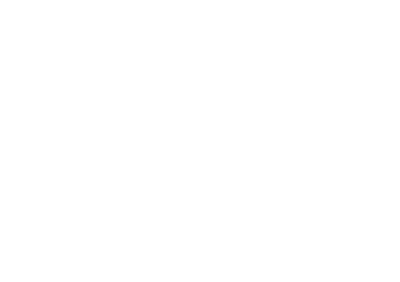 www.             .org
[Speaker Notes: Pages 25-26. AAEE’s Great Plains/Midwest region includes 7 states (Iowa, Kansas, Minnesota, Missouri, Nebraska, North Dakota, and South Dakota). 46 institutions responding (26 IHEs & 20 SDs).]
18-19 Supply & Demand: Great Plains/Midwest
Considerable Shortage (17 subjects):
Bilingual Education/Multicultural
ESL/ELL (English Language Learner)
Languages – Chinese
Languages – Classical (Greek, Latin)
Languages – German
Languages – Japanese
Languages – Other
Science – Physics
Special Education (excl. Mild/Moderate Disabilities)
Some Surplus (4 subjects):
Intermediate Education
Kindergarten/Primary Education
Physical Education
Social Studies Education
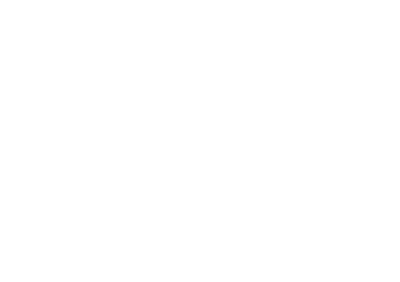 www.             .org
[Speaker Notes: -2 “considerable shortage”.  -1 “considerable surplus. +1 “some surplus”. Data from report not yet released. Bold = additions. 5 areas (Math, School Psychology, Science – Chemistry, Special Education – Mild/Moderate Disabilities and Speech Pathology) now “some shortage” Health Education and Kindergarten/Primary Education now “balanced” . 47 institutions responding (16 IHEs & 31 SDs).]
17-18 Supply & Demand: Great Lakes
Considerable Shortage (16 subjects):
Agricultural Education
Bilingual Education/Multicultural
Languages – Chinese
Languages – Classical (Greek, Latin)
Languages – Japanese
School Nursing
Science – Physics
Special Education (excl. Learning Disability & Mild/Moderate Disabilities)
Speech Pathology

Some Surplus (5 subjects):
English/Language Arts Education
Intermediate Education
Kindergarten/Primary Education
Physical Education
Social Studies Education
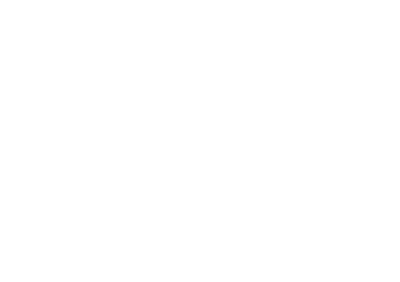 www.             .org
[Speaker Notes: Pages 25-26. AAEE’s Great Lakes region includes 5 states (Illinois, Indiana, Michigan, Ohio, and Wisconsin). 62 institutions responding (30 IHEs & 32 SDs).]
18-19 Supply & Demand: Great Lakes
Considerable Shortage (15 subjects):
Agricultural Education
Bilingual Education/Multicultural
Languages – Chinese
Languages – Classical (Greek, Latin)
Languages – Japanese
Languages – Other
School Nursing
School Psychology
Special Education (excl. Cognitive Disabilities, Early Childhood,  Learning Disability & Mild/Moderate Disabilities)
Speech Pathology

Some Surplus (3 subjects):
Kindergarten/Primary Education
Physical Education
Social Studies Education
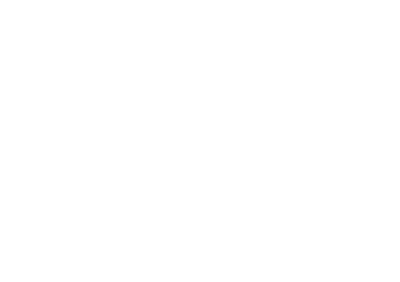 www.             .org
[Speaker Notes: -1 “considerable shortage”. -2 “some surplus”. Data from report not yet released. Bold = additions. 3 areas (Science – Physics, Special Education – Early Childhood, and Special Education – Cognitive Disabilities) now “some shortage”. English/Language Arts Education and Intermediate Education now “balanced”. 80 institutions responding (34 IHEs & 46 SDs).]
What has been your experience with educator supply and demand?
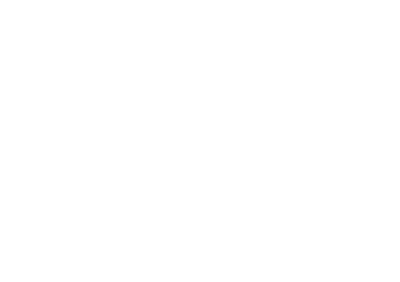 www.             .org
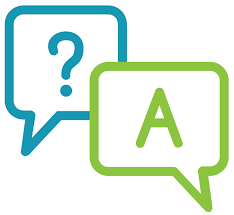 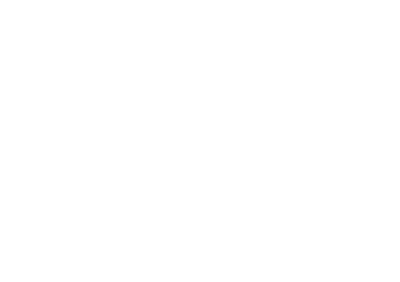 www.             .org
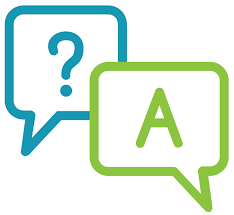 Thank You!
Tim Neubert, AAEE Executive Director
execdir@aaee.org
614-800-1722
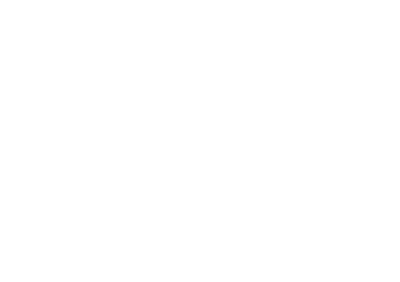 www.             .org
Challenges in Finding Positions
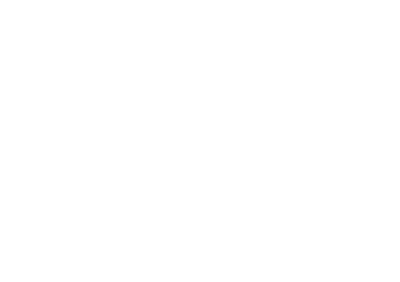 www.             .org
[Speaker Notes: Page 27 (Colleges/Universities).]
Hiring Challenges
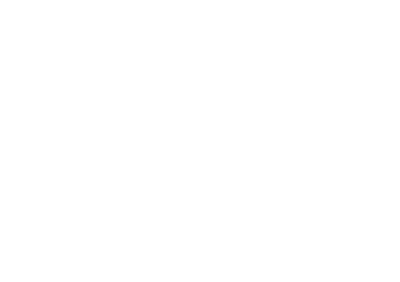 www.             .org
[Speaker Notes: Page 34 (School Districts).]
Having Enough Candidates for Open Positions
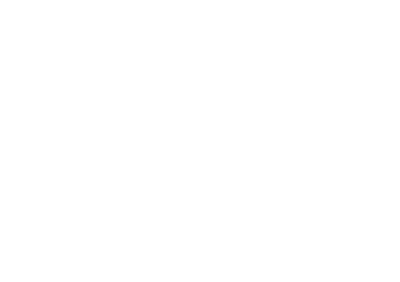 www.             .org
[Speaker Notes: Page 27 (Colleges/Universities) and page 34 (School Districts).]
Areas of “Some Shortage”
Areas of agreement between higher education and school districts
16 fields
11 more by colleges/universities
7 more by school districts
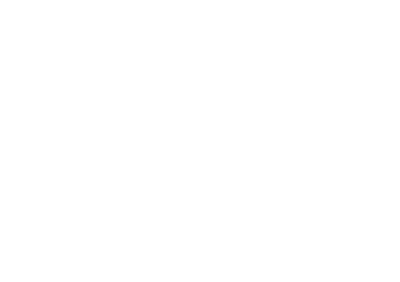 www.             .org
Areas of “Considerable Surplus”
None
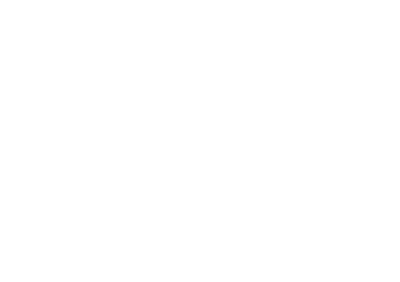 www.             .org
Areas of Balanced Supply & Demand
20 by colleges/universities
14 by school districts
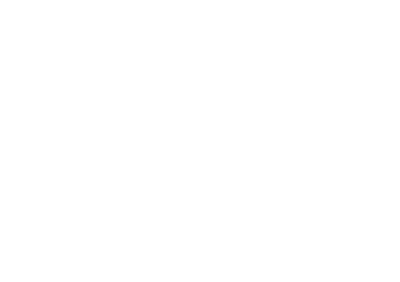 www.             .org